UROP update March 9th
Credibility analysis in health communities
Nguyen Van Hoang
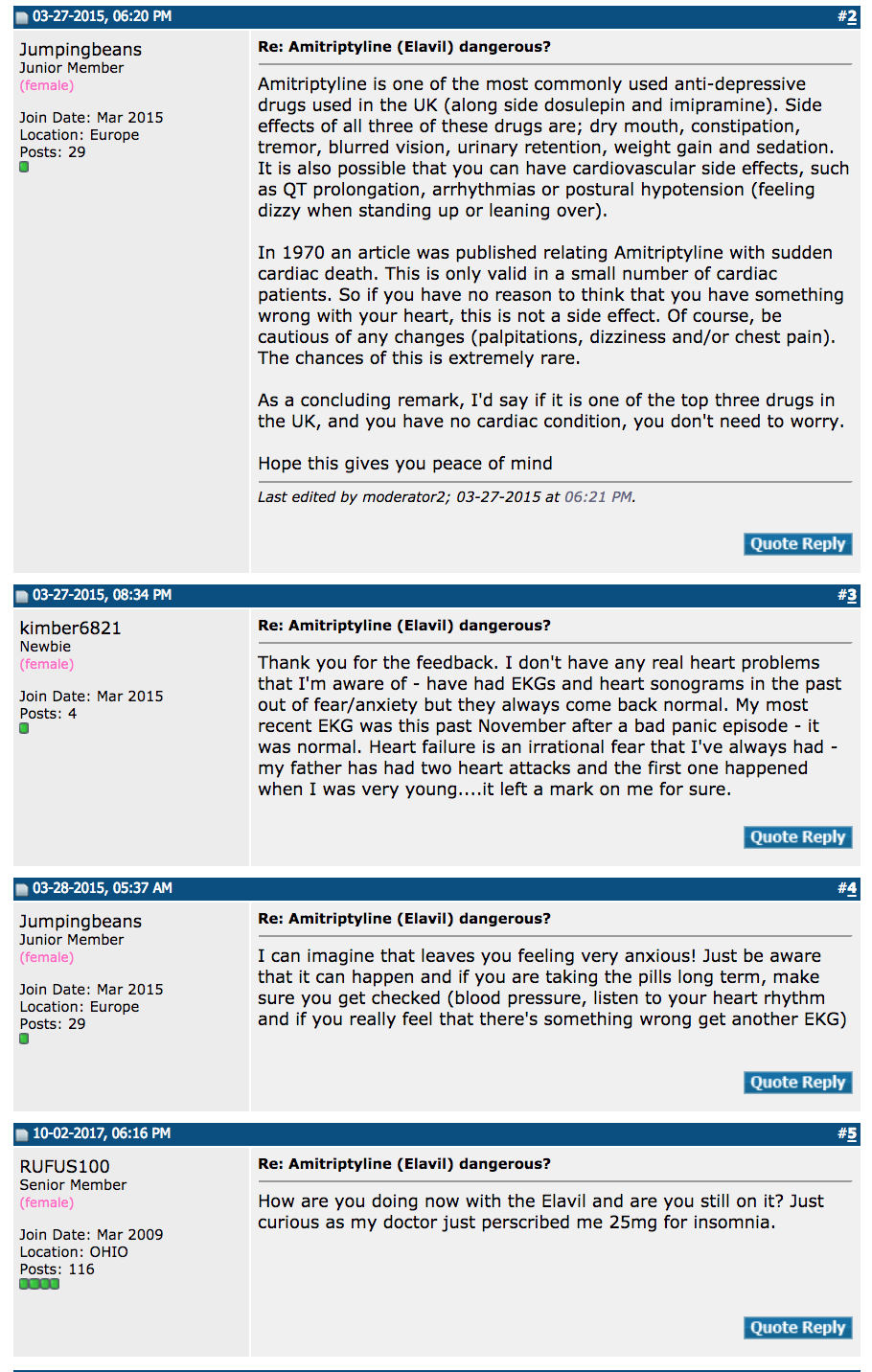 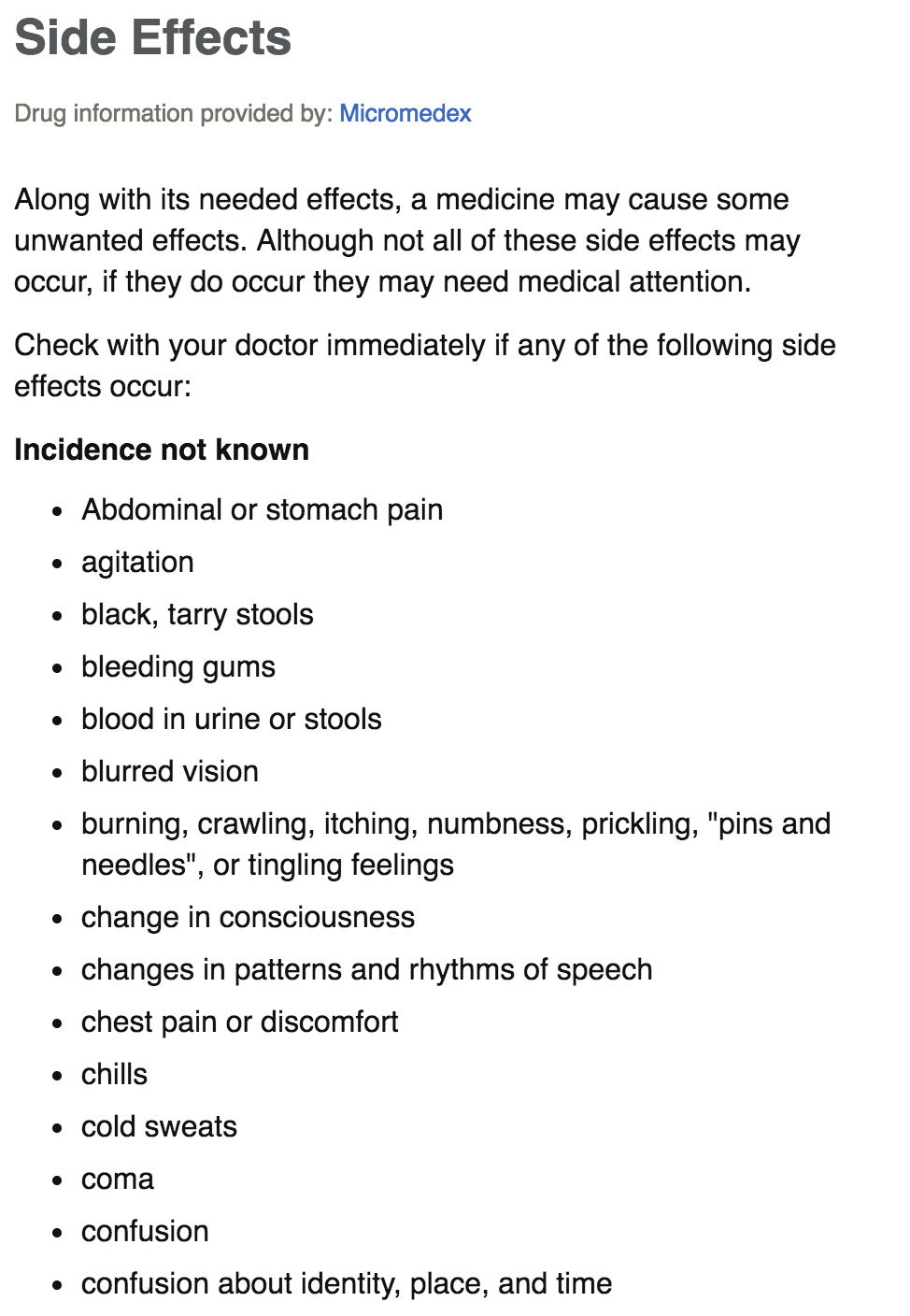 Pre-processing
Input:
Thread content: list of posts involved and corresponding users
Output:
List of side effects of the drug assigned to each thread
Learned parameters:
User credibility
User expertise
Can be considered as a multi-class multi-label classification
Pre-processing
Dataset
88606 threads
14996 users
813588 posts
61597 vocab
1869 drugs
1496 labels
Pre-trained word2vec with embedding size = 300
Pre-processing
N-gram phraser is used to extract side effects of drugs
Pre-processing
Side effects distribution of drugs
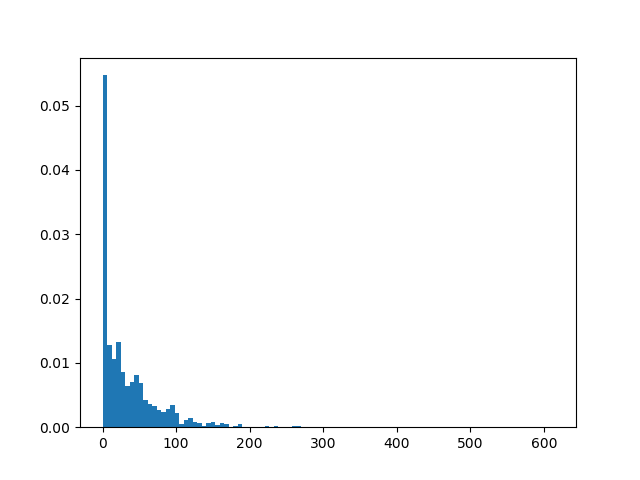 There are upto 1500 labels, but each drug on has on average 50 side effects.
=> The target vectors are sparse
Pre-processing
Dimensionality reduction using Singular Vector Decomposition
Decompose K by N label matrix

Obtain projection matrix 

Reconstruction matrix 
Reduce K = 1496 to M = 100 and preserve 93% variance
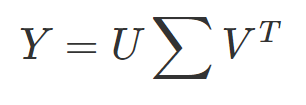 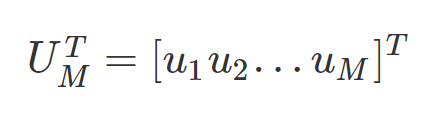 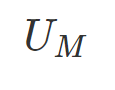 2)	Model architecture
Encoder
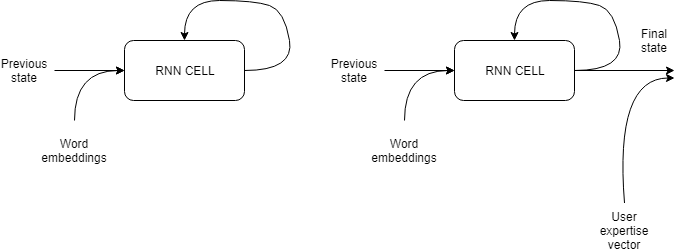 Intuition behind user expertise
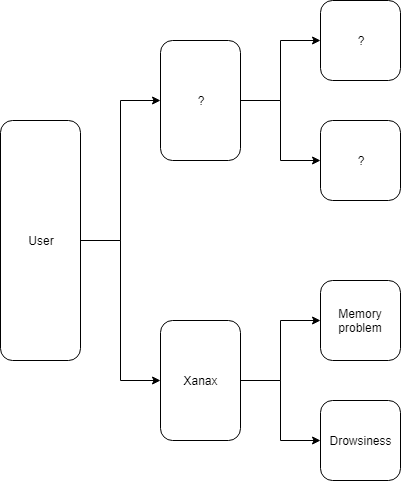 User expertise can be modelled across different threads
Give us an idea of what category of drug a user is using
E.g. depression medication
Intuition behind user expertise
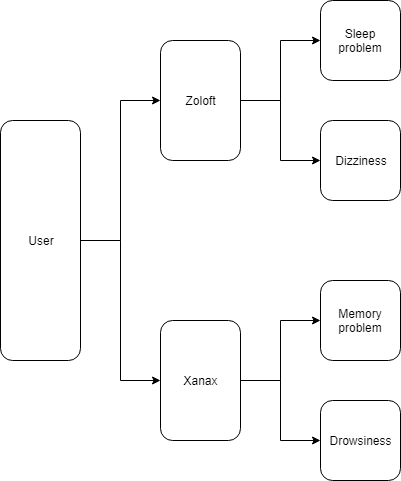 User expertise can be modelled across different threads
Give us an idea of what category of drug a user is using
E.g. depression medication
2)	Model architecture
Encoder
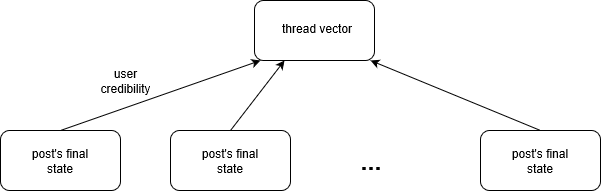 2)	Model architecture
Decoder
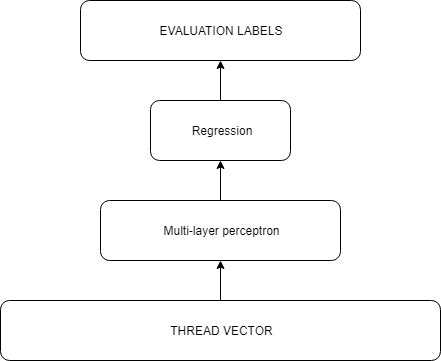 3)	Results
3)	Results
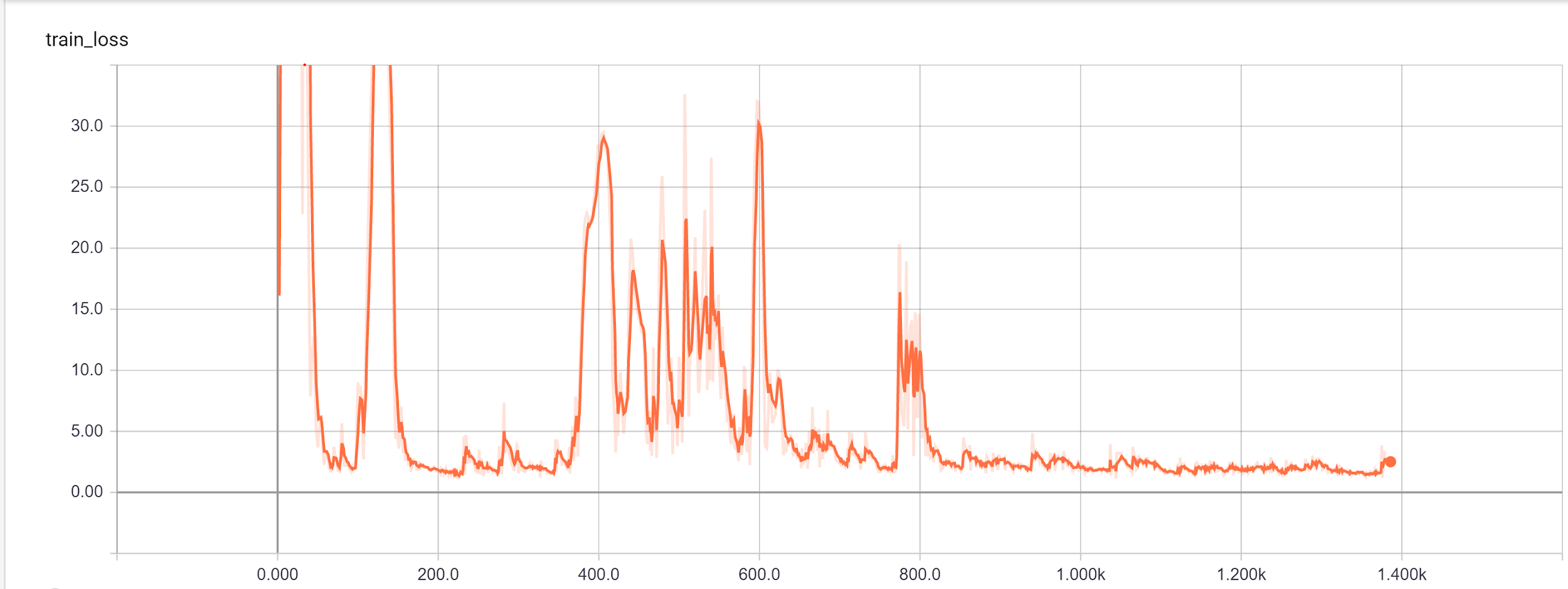